Do bytomskich strzelców wojska zaciągają,Nie jednej kochance, nie jednej dziewczynieSerce zasmucają, serce zasmucają.
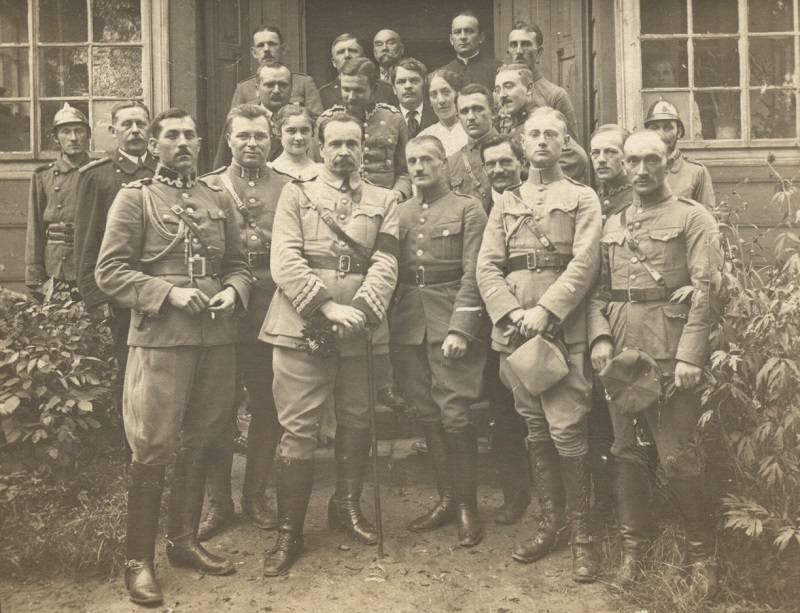 Nie płaczże dziewczyno, nie smuć sama siebie,Bo za roczek, za dwa, bo za roczek, za dwa,Powrócę do ciebie, powrócę do ciebie.
A jak nie powrócę, listy będę pisał;Ty będziesz czytała i będziesz płakała,Ja nie będę słyszał, ja nie będę słyszał.
Napisał listeczek krwią palca swojego;Nie mogła przeczytać, nie mogła przeczytaćOd żalu wielkiego, od żalu wielkiego.
Wyszła na góreczkę, gdzie Ślązacy jadą;Po moim Jasieńku, po moim kochankuKonika prowadzą, konika prowadzą.
Prowadzą, prowadzą żałobą okryty;Pewnie mój kochanek, pewnie mój JasinekNa wojnie zabity, na wojnie zabity.
Zabili, zabili pruscy wojownicyI pochowali go, i pochowali goNa śląskiej granicy, na śląskiej granicy.
Na śląskiej granicy — murawa zielonaA na tej murawie, a na tej zielonejChorągiew czerwona, chorągiew czerwona.
Na chorągwi orzeł biały wyszywany,Po moim Jasieńku, po moim kochankuListek krwią pisany, listek krwią pisany.